PROJET D’IMPLANTATION D’UN PARC DE 6 EOLIENNES
ENTRE NIVELLES, BRAINE L’ALLEUD ET GENAPPE
Promoteur
WindVision Belgium S.A. Interleuvenlaan 15, Building D, 2nd floor 3001 Heverlee, BELGIUM Tel: +32 16 29 94 55 Fax: +32 16 29 94 58
SITUATION DES EOLIENNES
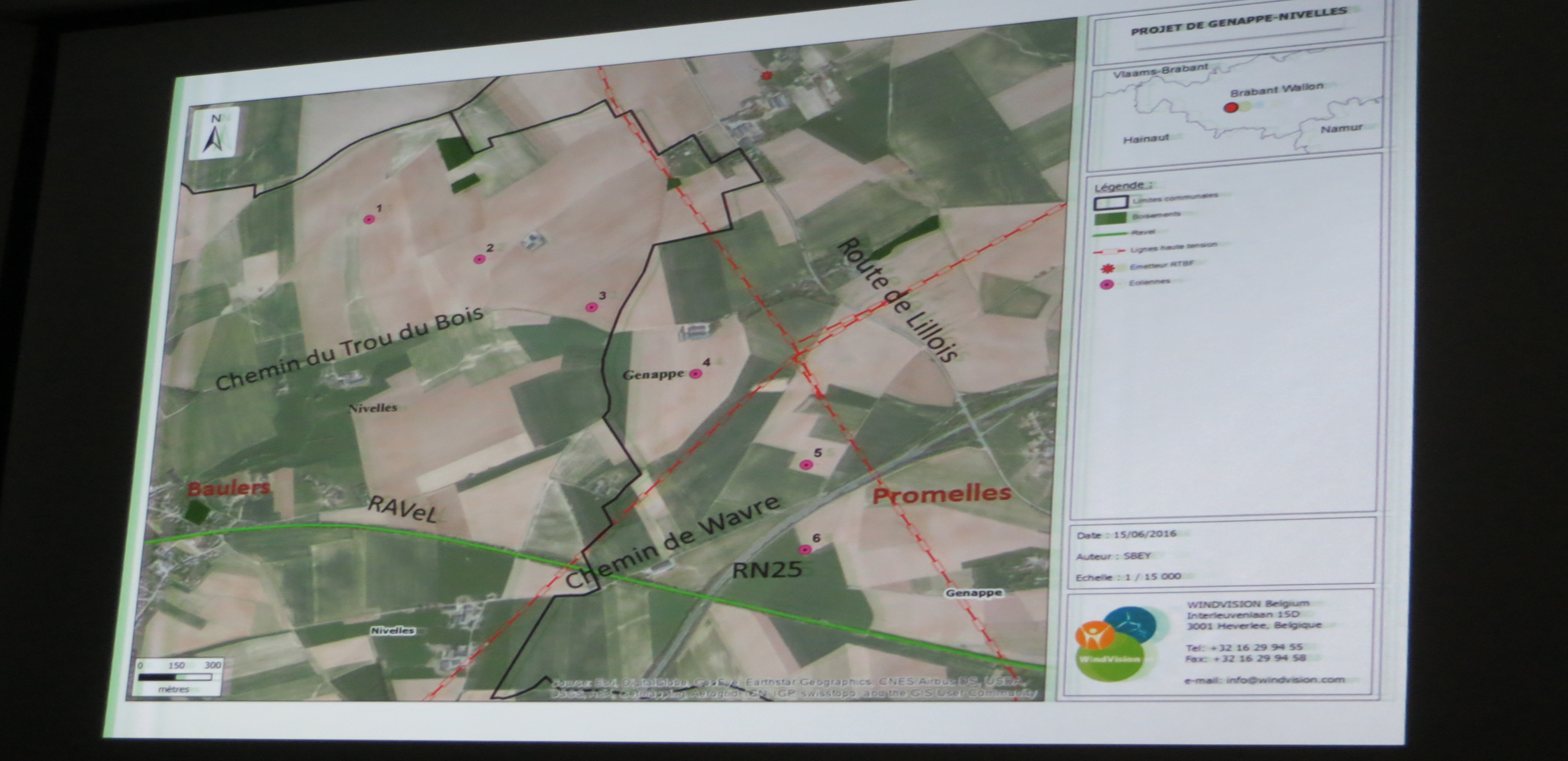 QUAND ON Y REGARDE DE PLUS PRES
PARC EOLIEN A NIVELLES-SUD
En 2016/2017, implantation d’un parc de 4 éoliennes à Nivelles-Sud.
L’ASBL « DU COTE DES CHAMPS » a émis un avis favorable pour l’implantation de celui-ci, tout en introduisant une série de recommandations pour les 5 éoliennes initialement prévues. 
Elle avait demandé le retrait de l’éolienne n° 1, trop proche des habitations (750m),
L’éolienne n’étant plus reprise dans le projet et les 4 éoliennes restantes étant situées le long des autoroutes, l’ASBL n’a donc plus réagi.
POSITION DE L’ASBL « DU COTE DES CHAMPS »
L’ASBL s’est imposée des directives:
Elle s’est positionnée dans l’optique du Ministre DI ANTONIO, qui proposait d’implanter des parcs éoliens le long des autoroutes et des voies ferrées, car le paysage est déjà impacté. 
Elle va encore plus loin en proposant de les implanter dans les parcs industriels, comme cela se fait en Flandre.
Elle refuse de sacrifier les paysages là où ils ne sont pas déjà impactés.
Elle refuse l’implantation d’éoliennes à proximité d’habitats concentrés.
Elle exige une participation maximale pour la commune et les coopératives de citoyens.
PROJET NIVEOLE En 2002, refus de permis
PROJET GREENWIND
En 2008, le projet d’implanter initialement 13 éoliennes, puis 11 à La Brie est refusé, ainsi que son recours.
Demande d’implantation d’un mât de mesure au Trou du Bois :e également été refusé.
DEUX PROJETS REFUSESPOUR LE MEME LIEU
ALORS POURQUOI INSISTER 
ET AUSSI CETTE SI SOUDAINE PRECIPITATION ?
LE PROJET EOLIEN DE WINDVISION
L’Etude du parc éolien n’est pas finalisée et manque totalement de transparence : aucune réponse valable aux questions posées.
A ce stade, l’avant-projet de Windvision nous semble vide.
CE QUE NOUS POUVONS FAIRE DANS LES DEUX SEMAINES QUI SUIVENT
C’EST DE DONNER DES DEVOIRS A FAIRE A LA SOCIETE WINDVISION.
A CE SUJET, NOUS VOUS AVONS ENVOYE UN COURRIEL AVEC UNE LETTRE-TYPE. 
VOUS POUVEZ VOUS EN INSPIRER TEL QUEL, RETIRER CE QUI NE VOUS CONVIENT PAS OU AJOUTER DES CHOSES, A VOUS DE VOIR.
ENSUITE VOUS L’IMPRIMEZ ET LA FAITES SIGNER PAR UN MAXIMUM DE VOS CONNAISSANCES.
TRANSMETTEZ LE DOCUMENT A LA VILLE DE GENAPPE (EN PRIORITE), UNE COPIE A WINDVISION ET UNE A LA VILLE DE NIVELLES.
POUR LES HABITANTS DE LILLOIS : MEME PROCEDURE
POUR NIVELLES : VOUS POUVEZ DEPOSER LE COURRIER CHEZ JOEL FERY
POUR GENAPPE, CHEZ JEAN-FRANCOIS MITSCH
N’OUBLIEZ PAS DE COMPLETER LE COURRIER PAR VOS NOM ET PRENOM, ADRESSE ET DATE.
VOS CONTACTS
ASBL « DU COTE DES CHAMPS »
Siège social : rue de Dinant, 69
1401 Baulers – Contact FERY Joël 067/842198
joelfery@msn.com
Jean-François MITSCH
Avenue des Cottages, 24
1471 Genappe
info@enercoop.be
0495/298815
Vincent ROSART
Vincent.rosart@skynet.be